Jean DELACOM
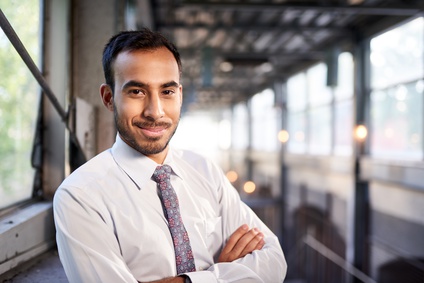 Chargé de communication et Marketing pour grands comptes (8 années d'expérience)
A propos de moi
Contact
Je suis à la recherche d’un nouveau challenge dans ma carrière, après plusieurs années passées à m’occuper de la communication d’entreprises, notamment du CAC 40, dans lesquelles j’ai affronté des crises et pour lesquelles je ressorts grandis avec la satisfaction du travail accompli. Mon objectif est de mettre au premier plan la communication de l’entreprise.
+336 01 02 03 04
votre.nom.prenom@gnail.com
Marseille, France
linkedin.com/votre-profil
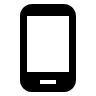 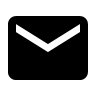 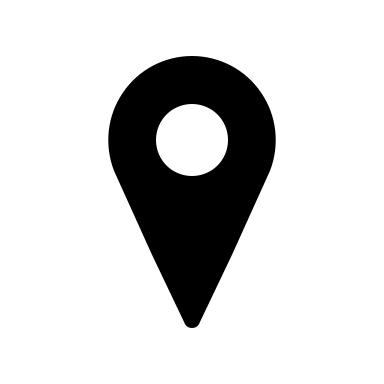 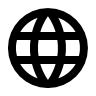 Expériences Professionnelles
Formation
12/2017 – 01/2020 :  Chargé de communication interne chez Orange à Paris 15
Conception et rédaction des articles pour le public, basé sur leur historique de navigation
Réalisation de vidéos/ interview : script, tournage et montage.
Animation du réseau social interne.

07/2014 – 11/2017 : Chef de projet Marketing Grands Comptes pour le groupe LVMH
Mise en place de plan de marketing pour le recrutement à destination des jeunes diplomés et création de campagne de mailings à destination des clients.
Gestion des relations avec les clients les plus fidèles (proposition d’offres tarifaires, suivi des installations et réclamations)
Recueil des besoins auprès des entités marketing
Élaboration des recommandations et briefing des agences pour assurer le relais Marketing Direct des lancements d'offres de SFR auprès de son parc d’abonnés
Suivi de réalisation des campagnes sur différents supports (mailings, e-mailings, SMS, MMS, dépôts de messages vocaux)
Suivi du budget
Animation de debats

04/2011 – 06/2014 : Chargé de communication à la RATP à Paris 8ème
Renforcement de la communication digitale de l’entreprise sur les réseaux sociaux Linkedin, Facebook et Twitter
Création d’un extranet avec les avantages négociés pour les salariés
Coordination transverse des différents interlocuteurs externes (agences en charge des créations, prestataires techniques) et internes (Marketing, Fabrication, Juridique, Marque)
Veille concurrentielle
02/2011 : Master ESJ Lille à l’Ecole de journalisme ESJ de Lille

01/2009 : BTS Communication à Sup de Pub - Groupe INSEEC au Campus Eiffel de Paris 15
Compétences
Gestion de projet, 
Leadership
Microsoft Office 365
Gestion de crises, 
Débat d’idées,
Qualités
Créatif
Curieux
Organisé
Esprit d’équipe
Rigoureux
Langues
Anglais : Niveau A1
Allemand : Niveau B2
Français : Languie maternelle